Discrete-Continuous Optimization for Large-scale Structure from Motion
David Crandall, Andrew Owens, Noah Snavely, Dan Huttenlocher

Presented by: Rahul Garg
SfM from Internet Images
Recent work has built 3D models from large, unstructured online image collections
[Snavely06], [Li08], [Agarwal09], [Frahm10], Microsoft’s PhotoSynth, …








SfM is a key part of these reconstruction pipelines
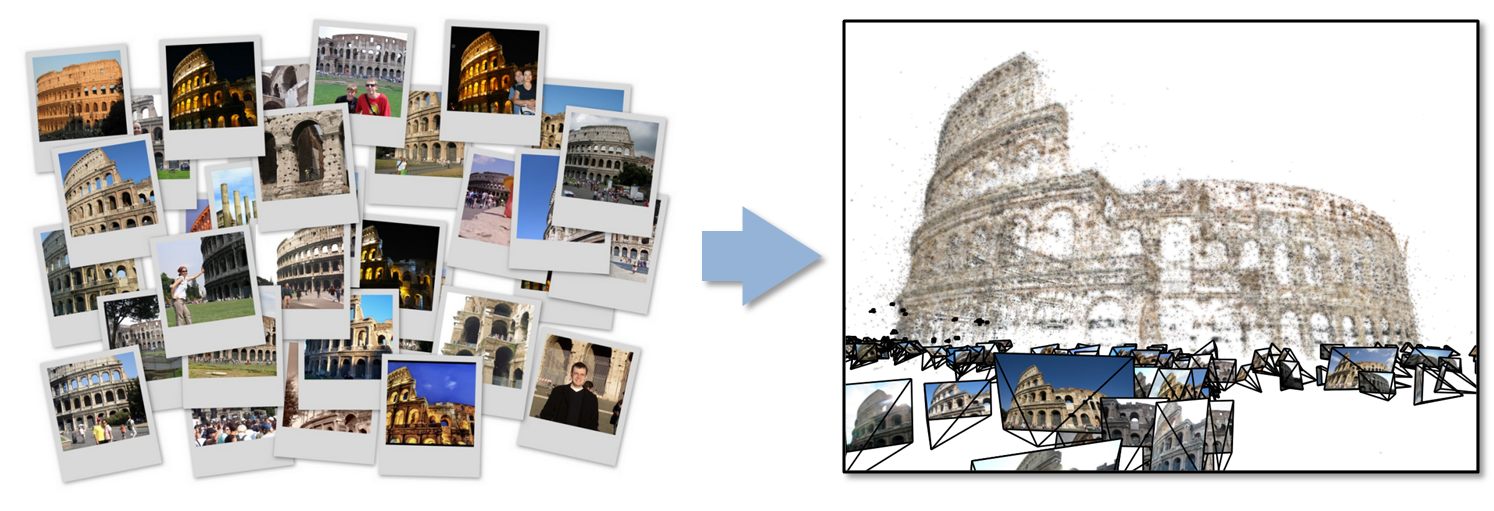 [Slide from authors]
p4
minimize
p1
p3
f (R, T, P)
p2
p5
p7
p6
Structure from Motion
Camera 1
Camera 3
R1,t1
R3,t3
Camera 2
R2,t2
[Slide from authors]
[Speaker Notes: Structure from motion solves the following problem:

Given a set of images of a static scene with 2D points in correspondence, shown here as color-coded points, find…

a set of 3D points P and 
a rotation R and position t of the cameras that explain the observed correspondences.  In other words, when we project a point into any of the cameras, the reprojection error between the projected and observed 2D points is low.
This problem can be formulated as an optimization problem where we want to find the rotations R, positions t, and 3D point locations P that minimize sum of squared reprojection errors f.  This is a non-linear least squares problem and can be solved with algorithms such as Levenberg-Marquart.  However, because the problem is non-linear, it can be susceptible to local minima.  Therefore, it’s important to initialize the parameters of the system carefully.  In addition, we need to be able to deal with erroneous correspondences.]
Reconstruction pipeline
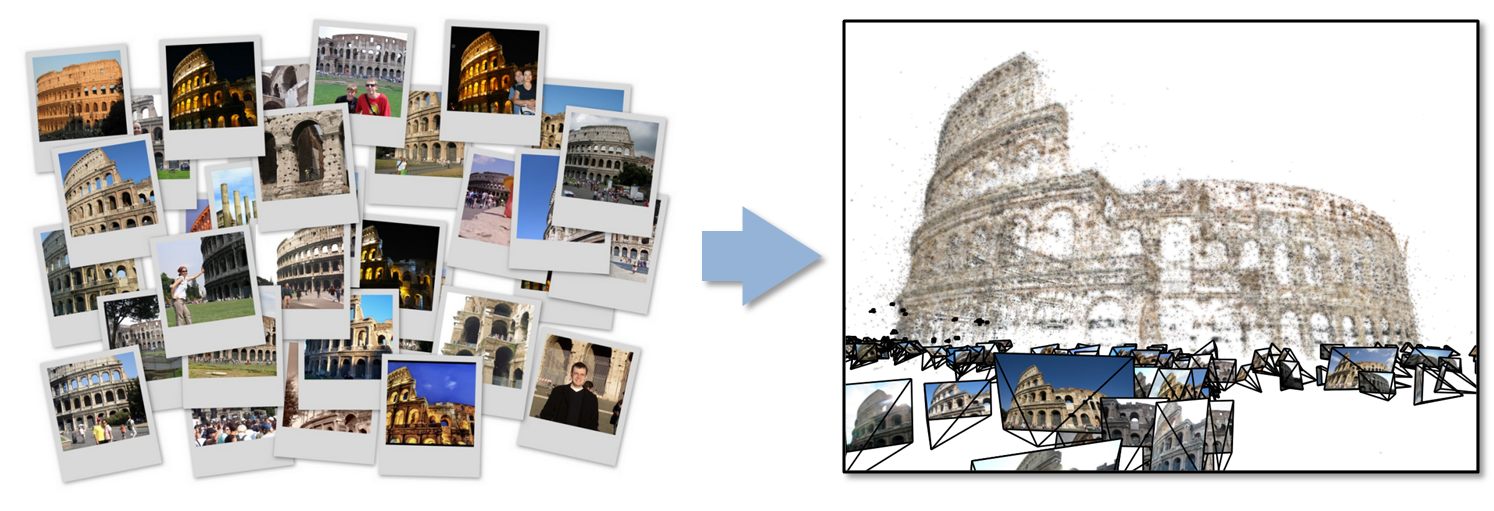 Feature detection
Feature matching
Find scene points seen by 
multiple cameras
Initialization
Robustly estimate camera 
poses and/or scene points
Incremental 
Bundle Adjustment (IBA)
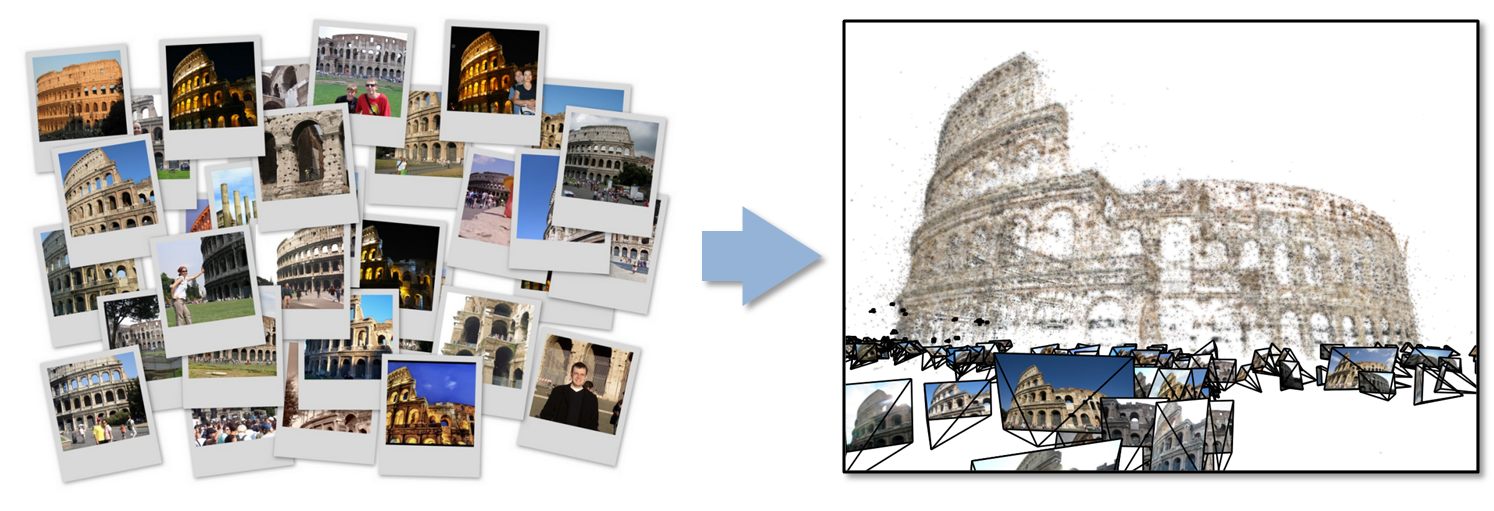 Bundle adjustment
Refine camera poses R, T 
and scene structure P
[Slide from authors]
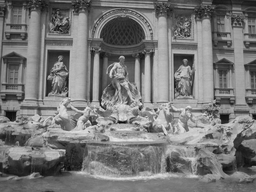 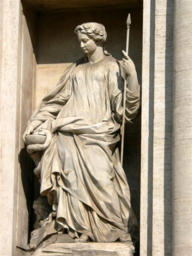 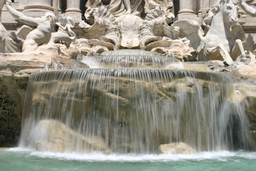 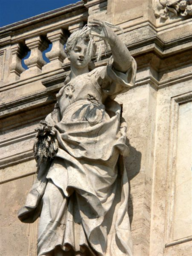 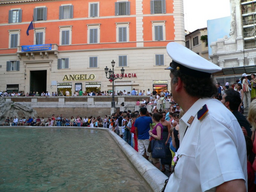 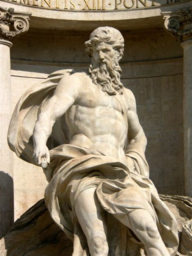 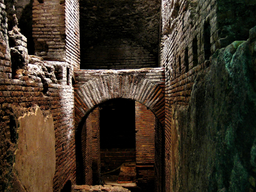 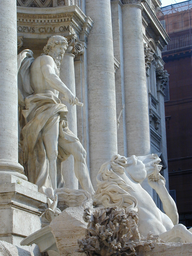 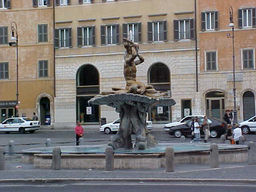 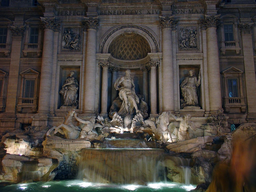 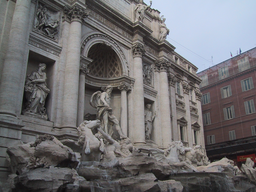 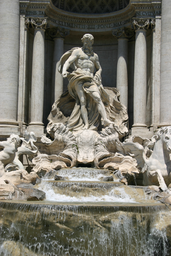 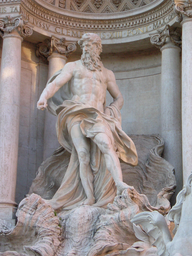 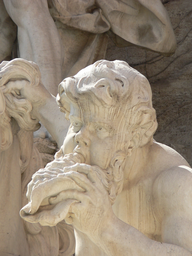 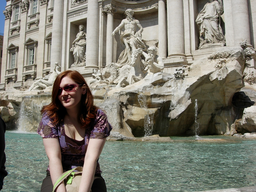 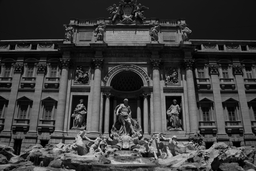 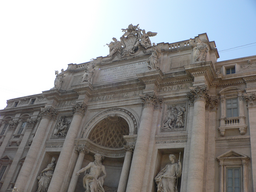 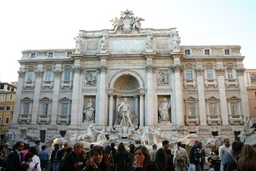 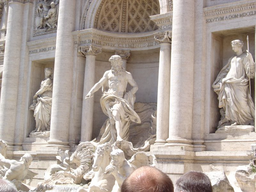 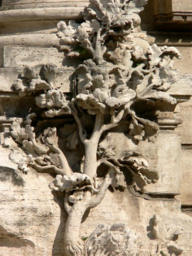 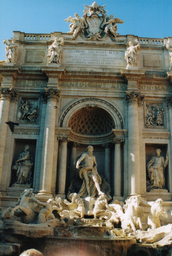 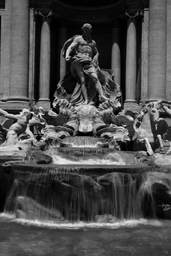 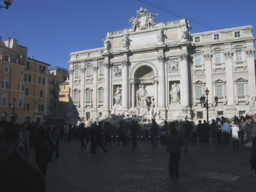 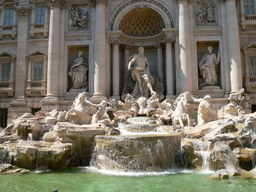 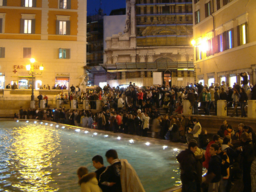 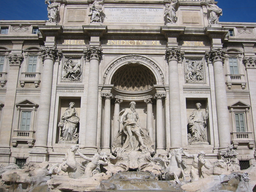 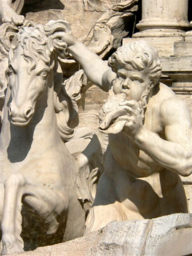 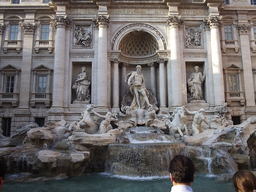 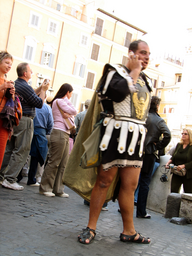 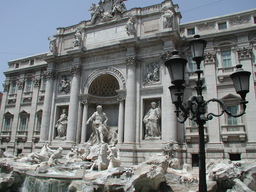 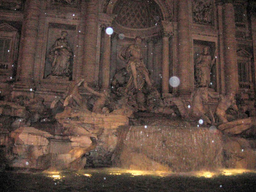 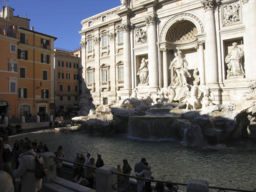 How IBA Works
Image graph with pairwise point correspondences
[Speaker Notes: Mention discretization of space

Analogy is not correct. Add additional explanation/figure

IBA on this model – build this model incrementally
Animation showing how IBA works

How will you incorporate GPS info – how will you add in the IBA

See this slide as first showing how IBA works, then ask if how one can do it at once  -- MRF’s. Then mention discrete state space is required. R : pan, tilt, twist, T : x, y,z

6 dimensional space – separate into R and T
Mention that we can remove twist and z for translation
Show a twisted image

Have a running counter of number of dimensions as you change the counter

Add points in the animation too

Look into how 3D points can be projected to 2D as well]
How IBA Works
R2, t2
R1, t1
Constraints from
correspondences
Start with a seed pair
How IBA works
R2, t2
R1, t1
R3, t3
Add new cameras to the seed
How IBA works
R2, t2
R1, t1
(x,y,z)
R3, t3
Add new cameras to the seed
How IBA works
R2, t2
R1, t1
(x,y,z)
R3, t3
Also calculate 3D positions of points that cameras see
How IBA works
R2, t2
R1, t1
(x,y,z)
R3, t3
Wiggle solution periodically to get a better solution
How IBA works
R2, t2
R1, t1
(x,y,z)
R3, t3
Wiggle solution periodically to get a better solution
How IBA works
R2, t2
R1, t1
(x,y,z)
R3, t3
Wiggle (Bundle adjust) solution periodically to get a 
better solution
How IBA works
R2, t2
R1, t1
(x,y,z)
R4, t4
R3, t3
Keep adding more cameras
Problems with IBA
R2, t2
R1, t1
(x,y,z)
R4, t4
R3, t3
Incremental, prone to drifts and local minima
Problems with IBA
R2, t2
R1, t1
(x,y,z)
R4, t4
R3, t3
Incremental, prone to drifts and local minima
Problems with IBA
R2, t2
R1, t1
(x,y,z)
R4, t4
R3, t3
t4 from GPS
R4 from Vanishing Points
No easy way to incorporate priors (GPS info, etc.)
Initializing bundle adjustment
Incremental BA

	Works very well for many scenes
	 
	Poor scalability, much use of bundle adjustment
	Poor results if a bad seed image set is chosen
	Drift and bad local minima for some scenes
    No way to add priors
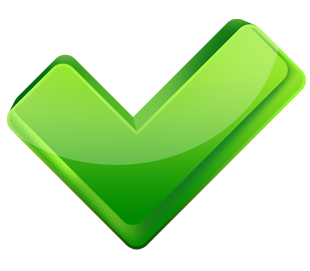 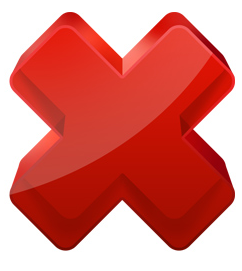 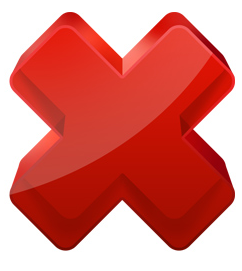 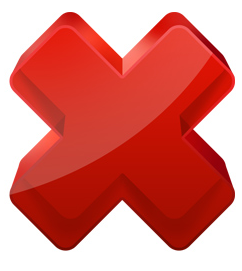 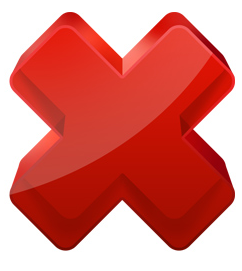 [Slide from authors]
Our Approach
R2, t2
R1, t1
(x,y,z)
R3, t3
R4, t4
Solve for everything simultaneously
Our Approach
Pose the problem as an MRF
Nodes – Cameras and 3D Points
Labels – Discretized Pose and 3D locations
R2, t2
R1, t1
(x,y,z)
R3, t3
R4, t4
The MRF model
Input: set of images with correspondence
binary constraints: pairwise camera transformations
unary constraints:      pose estimates (e.g., GPS, heading info)
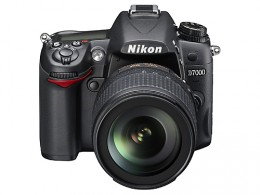 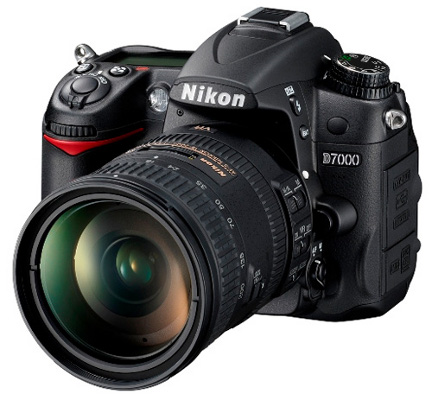 3D points can also be modeled
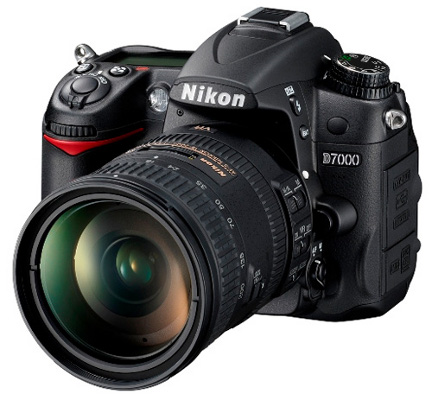 [Slide from authors]
[Speaker Notes: Tie to normal MRFs.]
Making MRF Tractable
Label Space:
	3 unknowns for rotation
	3 unknowns for translation
Dimensionality of State space: 6
Making MRF Tractable
First solve for rotation
Label Space:
	3 unknowns for rotation
	3 unknowns for translation
Dimensionality of State space: 3 + 3
Making MRF Tractable
First solve for rotation
Assume twist = 0
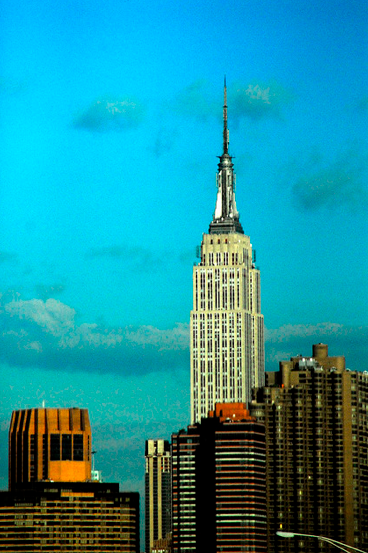 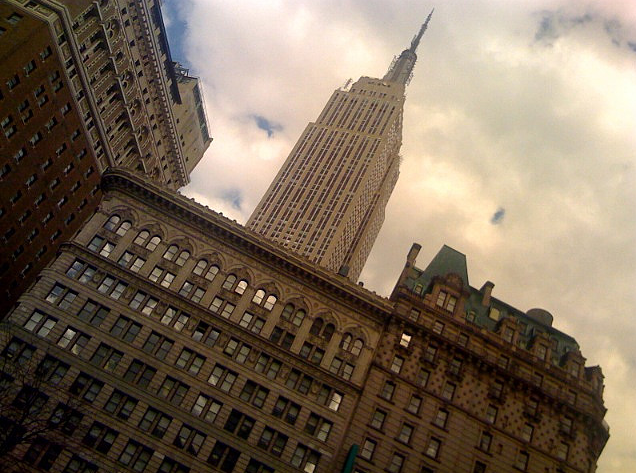 Label Space:
	2 unknowns for rotation
	3 unknowns for translation
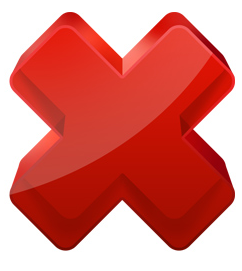 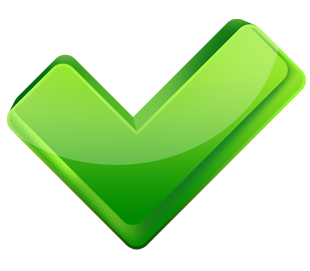 Dimensionality of State space: 2 + 3
Making MRF Tractable
First solve for rotation
Assume twist = 0
Assume cameras are on the ground
Label Space:
	2 unknowns for rotation
	2 unknowns for translation
Dimensionality of State space: 2 + 2
Making MRF Tractable
First solve for rotation
Assume twist = 0
Assume cameras are near ground
Solve using parallelizable BP on a cluster, use distance transforms to speed up message passing
Label Space:
	2 unknowns for rotation
	2 unknowns for translation
Dimensionality of State space: 2 + 2
Refining the MRF Solution
Use Non Linear Least Squares to refine the MRF solution (Discrete => Continuous space)
Overall Approach
Pairwise reconstructions, geotags, VPs
Discrete BP optimization over viewing directions
Initial rotations
NLLS refinement of rotations
Discrete BP optimization over 2D translations
Refined rotations
Initial translations, 2D points
NLLS refinement of 3D translations
Initial 3D camera poses, 3D points
[Slide from authors]
SfM on unstructured photo collections
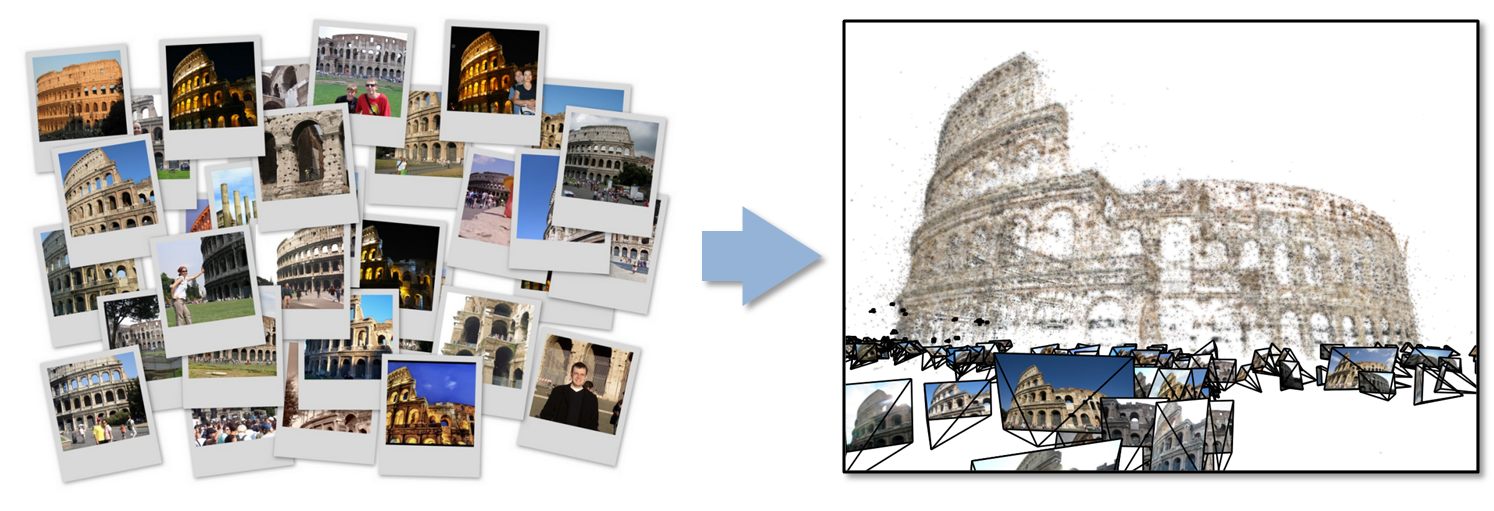 Feature point detection
Discrete optimization over viewing directions
Image matching
Find scene points seen by 
multiple cameras
NLLS refinement of rotations
Discrete optimization over 2D translations
Initialization
Robustly estimate camera 
poses and/or scene points
NLLS refinement of 3D translations
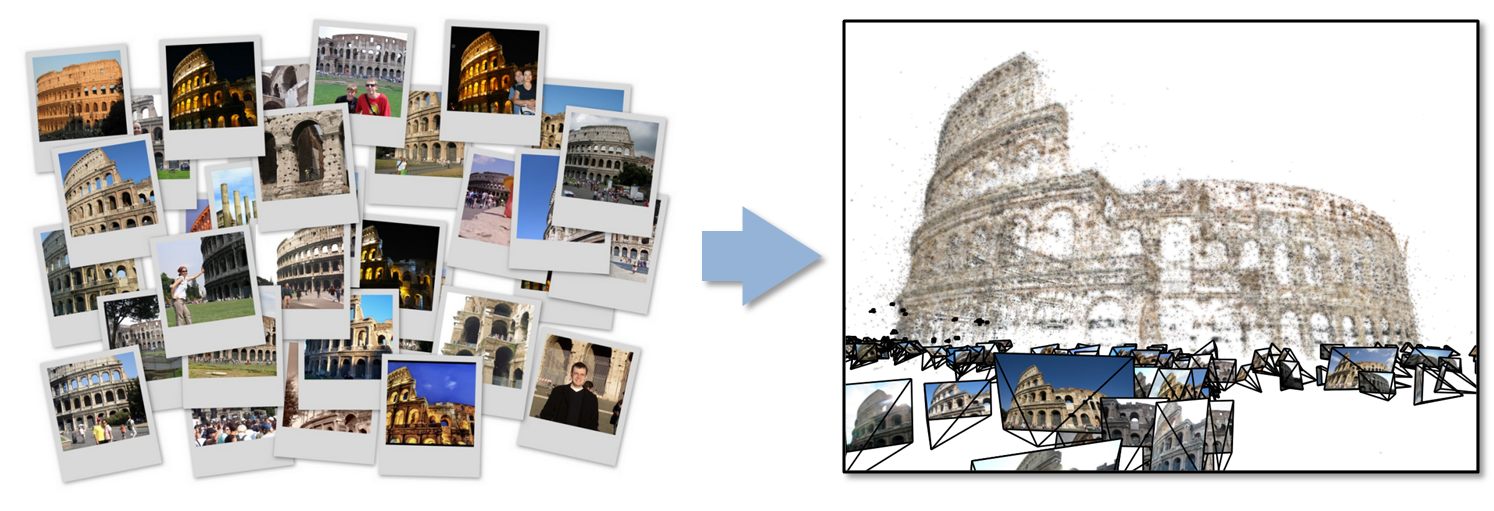 Bundle adjustment
Refine camera poses R, T 
and scene structure P
[Slide from authors]
Experimental results
Evaluated on several Flickr datasets
Download photos (highest resolution available) & geotags (if available) 
Removed images with missing EXIF focal lengths
Removed panoramic and high-twist images
[Slide from authors]
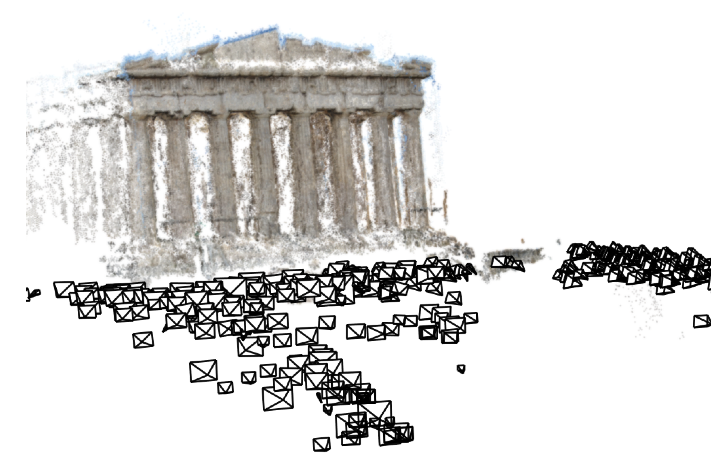 AcropolisReconstructed images: 454Edges in MRF: 65,097
Median camera pose difference 
	wrt IBA: 0.1m
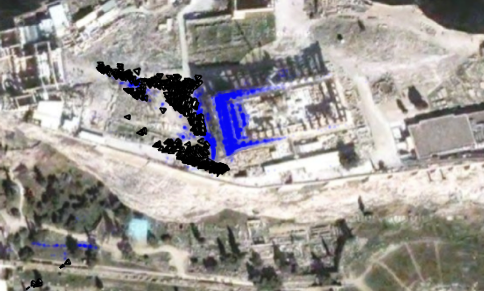 [Slide from authors]
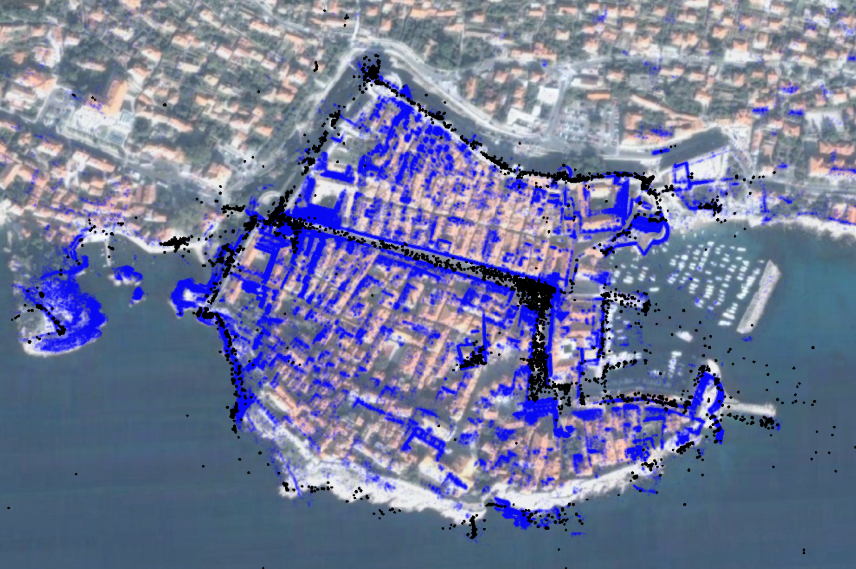 Dubrovnik (Croatia)Reconstructed images: 6,532Edges in MRF: 1,835,488
Median camera pose difference wrt IBA: 1.0m
[Slide from authors]
QuadTotal images: 6,514Reconstructed images: 5,233Edges in MRF: 995,734
Ground truth for 348 cameras
Median error wrt ground truth:
	1.16m (vs 1.01 for IBA)
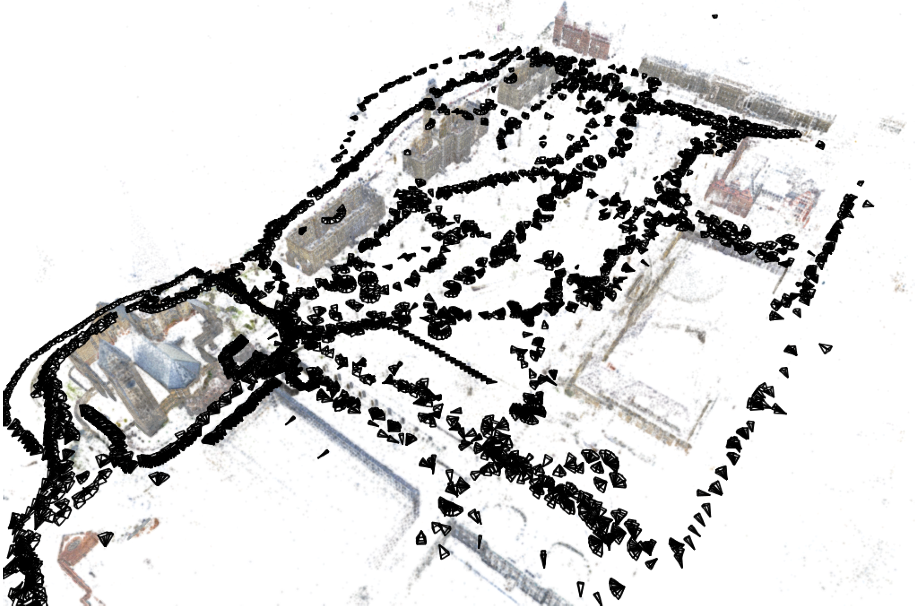 [Slide from authors]
[Speaker Notes: Show this slide
Mention this is public]
Quad results
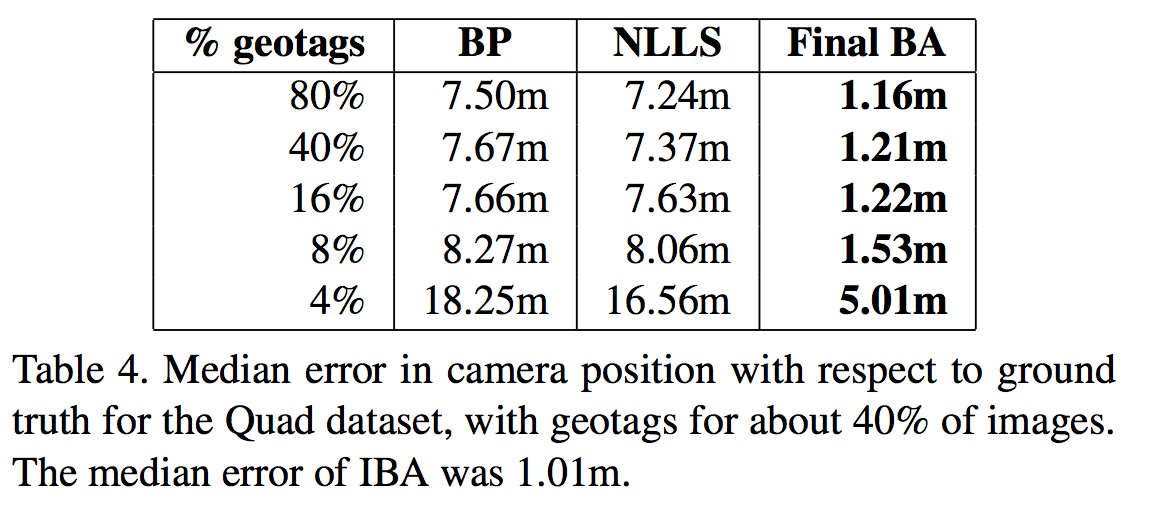 [Slide from authors]
[Speaker Notes: Show this slide along with the dataset]
Central RomeReconstructed images: 14,754Edges in MRF: 2,258,416
[Slide from authors]
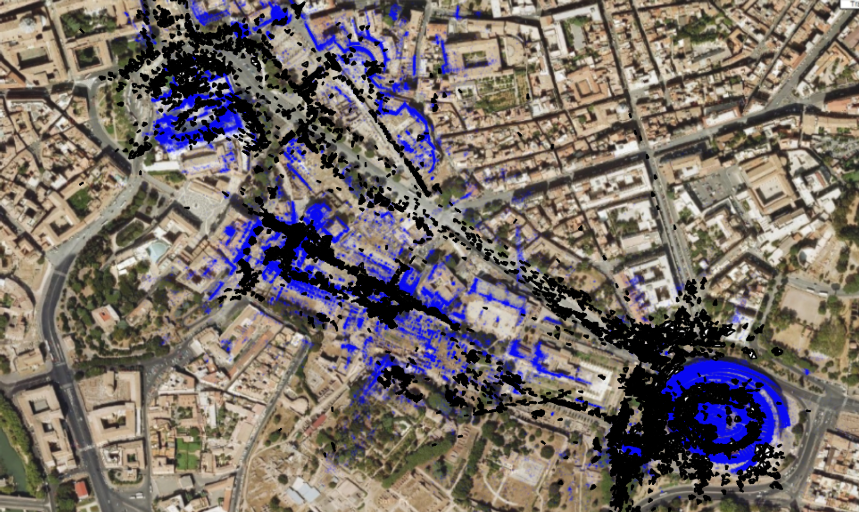 Central RomeReconstructed images: 14,754Edges in MRF: 2,258,416
Median camera pose difference
	wrt IBA: 25.0m
Our result
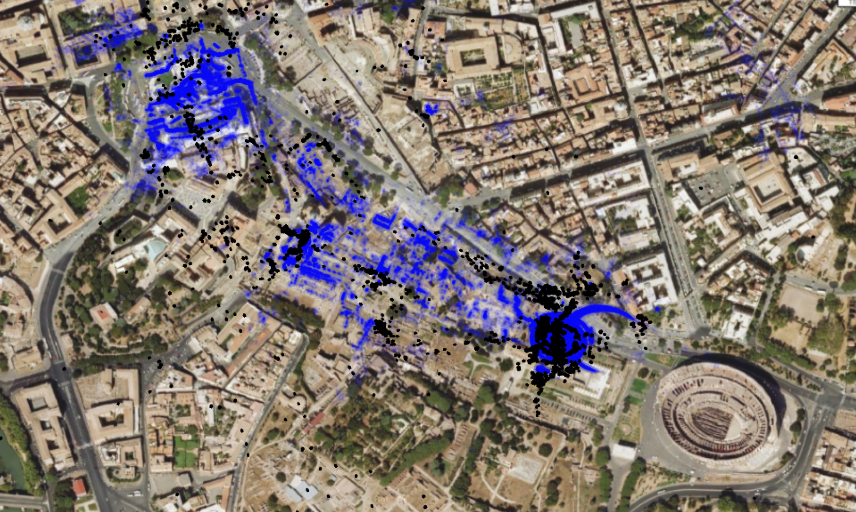 Incremental
Bundle Adjustment
[Agarwal09]
[Slide from authors]
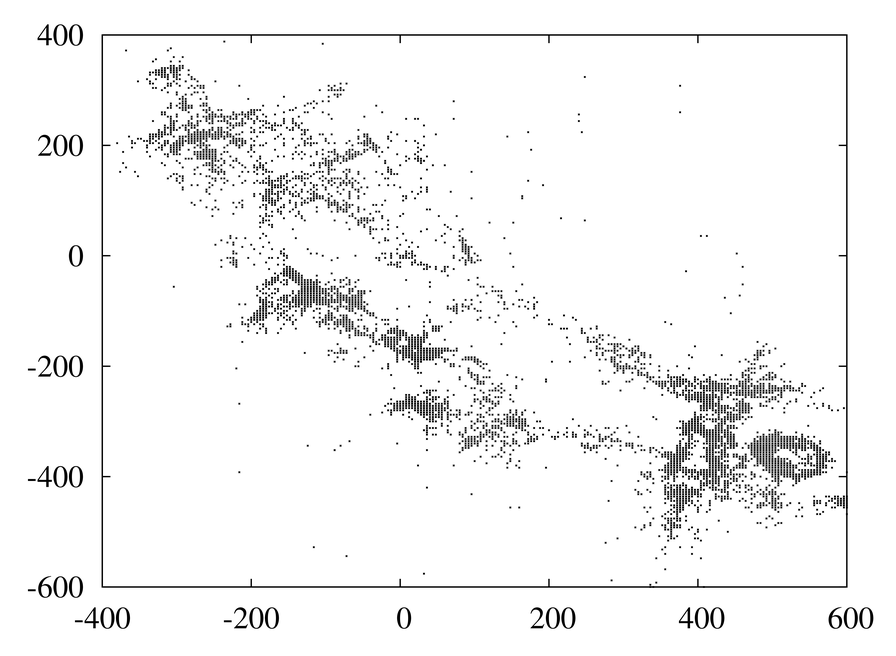 After discrete BP
[Slide from authors]
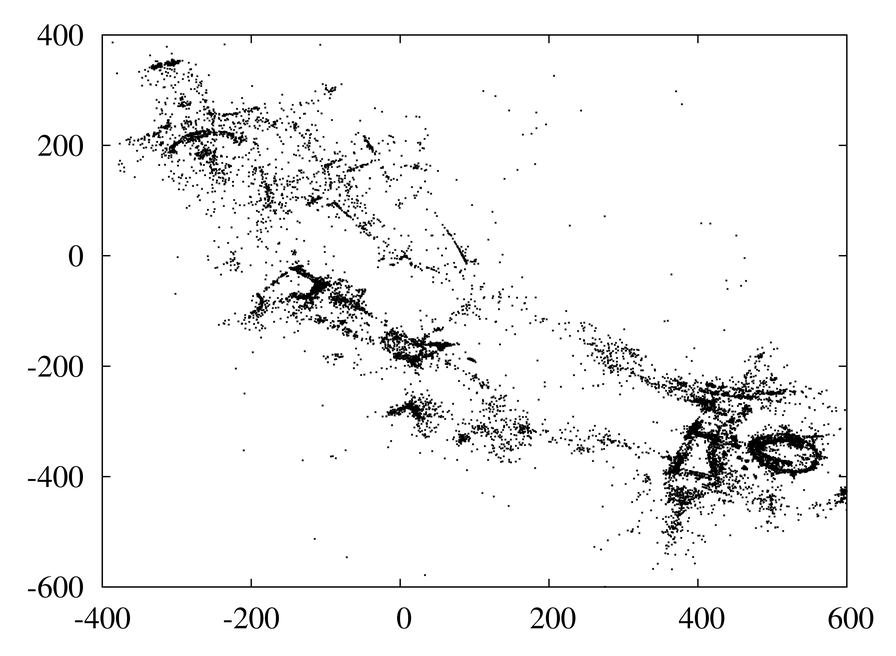 After  NNLS
[Slide from authors]
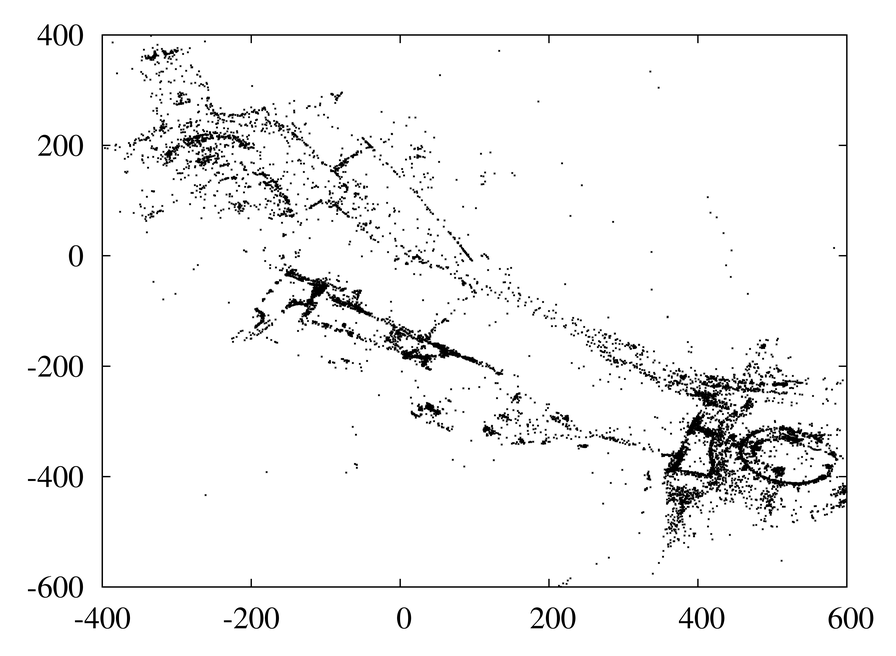 After final BA
[Slide from authors]
Running times
Our results are about as good as or better than IBA, but at a fraction of the computational cost
Favorable asymptotic complexity
BP is easy to parallelize on a cluster, unlike BA
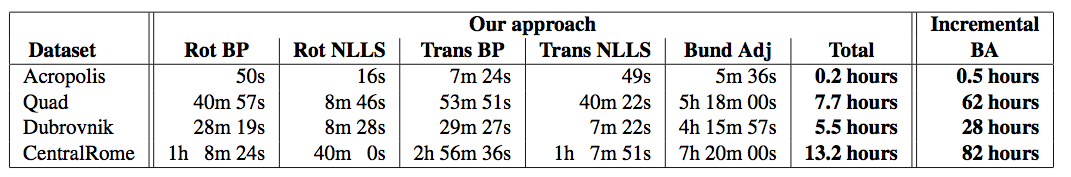 [Speaker Notes: Replace by break up times. And the other table. Then have the summary – comparison with IBA]
IBA vs Our Approach
IBA

Prone to drift, local minima

Dependent upon seed set

Not robust to outliers

No easy way to add priors (GPS tags, etc.)

Not Parallelizable
Our Approach

Simultaneously solve for global optima

Objective function robust to outliers

Easy to add priors

Parallelizable
Discussion
Pairwise reconstructions, geotags, VPs
Discrete BP optimization over viewing directions
Parallelizable! 
Easily incorporates noisy GPS info
Initial rotations
NLLS refinement of rotations
Discrete BP optimization over 2D translations
Refined rotations
Initial translations, 2D points
NLLS refinement of 3D translations
Non Parallelizable
Initial 3D camera poses, 3D points
[Speaker Notes: Show it in two steps – show that where this plugs in and that we still need a final BA]
Discussion
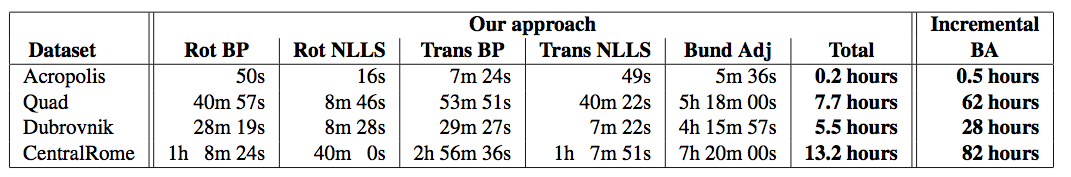 Two step process for finding R and T. Is that why final BA is required?
Final BA is still the bottleneck – not parallelizable
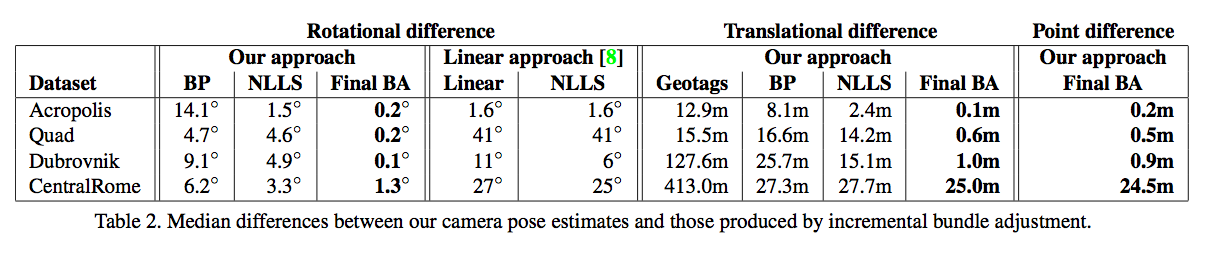 [Speaker Notes: Why is IBA still better? Is it because still separating R and T?

Are intermediate NLLS step needed?]
Thank You
References
Photo Tourism: Exploring Image Collections in 3D.
       Noah Snavely, Steven M. Seitz, Richard Szeliski. SIGGRAPH 2006
Building Rome in a DaySameer Agarwal, Noah Snavely, Ian Simon, Steven M. Seitz and Richard Szeliski, ICCV 2009
Building Rome on a Cloudless Day
Jan-Michael Frahm, Pierre Georgel, David Gallup, Tim Johnson, Rahul Raguram, Changchang Wu, Yi-Hung Jen, Enrique Dunn, Brian Clipp, Svetlana Lazebnik, Marc Pollefeys,   ECCV 2010